門真の農業を知ろう！
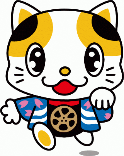 みんなも知ってる門真の名産
○○○○や○○○がどんなふうに
育てられているのか知ろう！！
れんこん
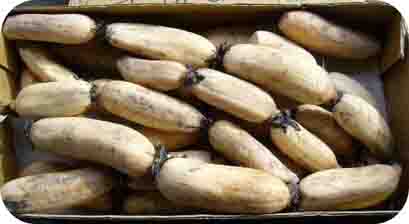 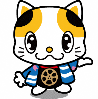 くわい
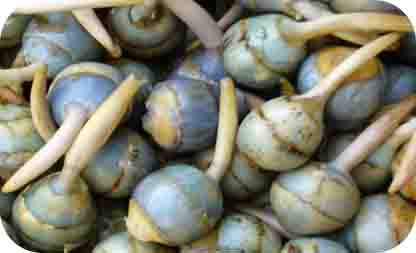 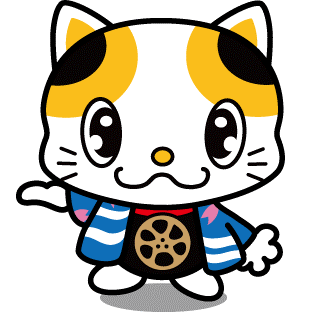 こまつな
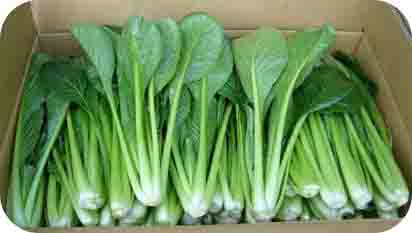 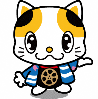 しろな
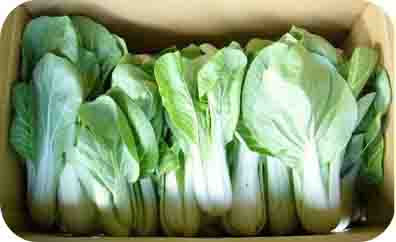 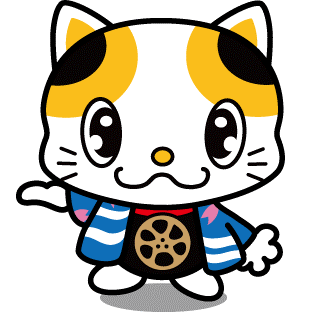 門真の野菜は、どのようにして作られているのかな？
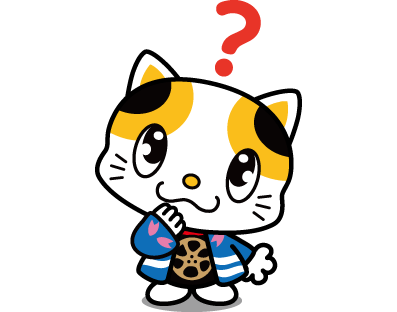 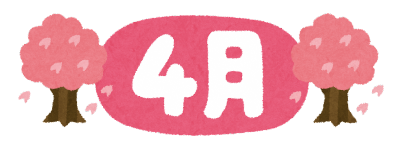 れんこん
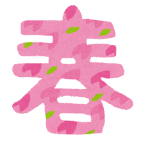 「種れんこん」を植えます
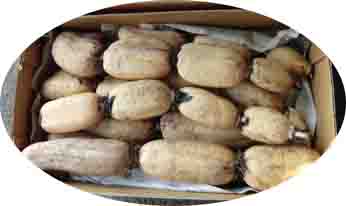 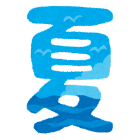 れんこん
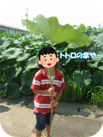 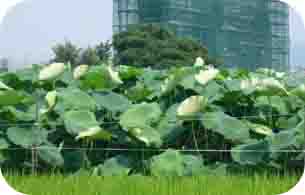 ２中の近くのれんこん畑
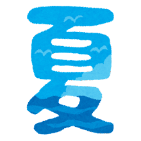 れんこん
はす（れんこん）の花
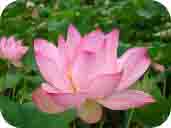 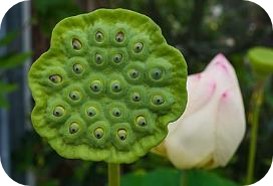 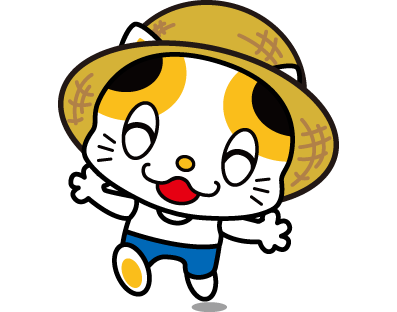 れんこんはこうなっている！
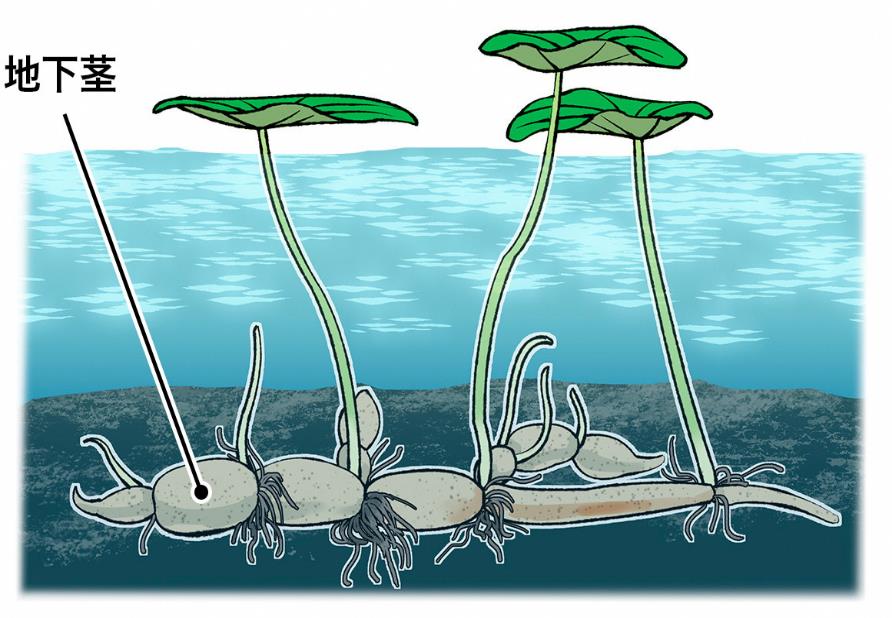 れんこん
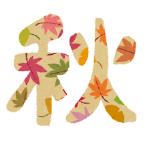 １０月
がら刈り
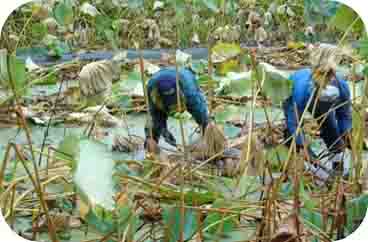 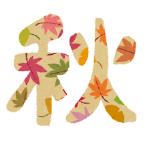 れんこん
１０月
がら刈り
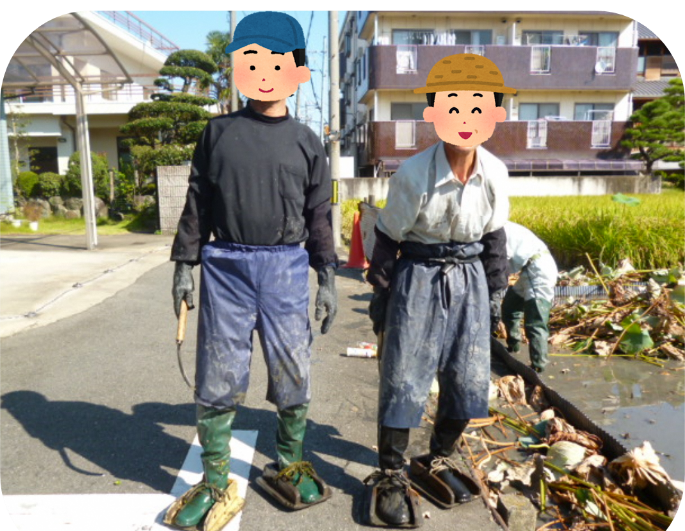 田げた
（なんば）

どうして
これをはいているの？
足元をみてみると
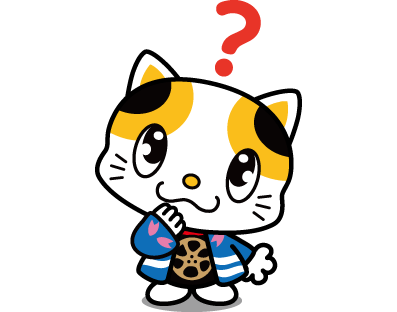 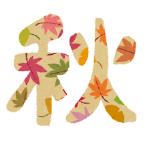 れんこん
１０月
がら刈り
Q.「田げた」は何のためにはいているのでしょう？

①ファッション
②足が土の中に沈むと動きにくいから、足が沈まないように
③れんこんをふみつぶさないように
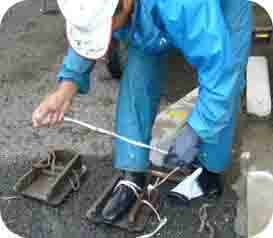 答え　

②足が土の中に沈むと動きにくいから、
   足が沈まないように
③れんこんをふみつぶさないように
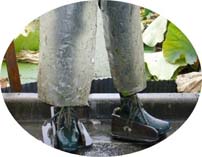 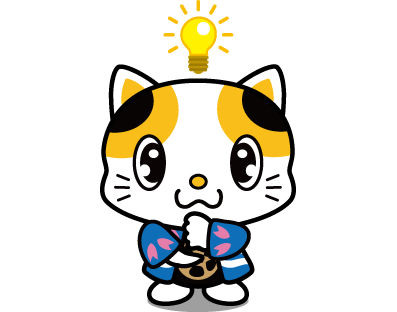 冬になると、いよいよ
れんこんを掘ります！
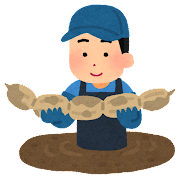 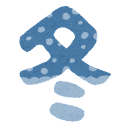 れんこん
収　穫
　　れんこん掘り
Q. 農家の人はれんこんをどうやって掘るのでしょう？
　 掘るための道具があります。
す き
備中ぐわ
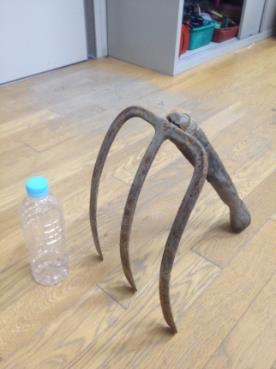 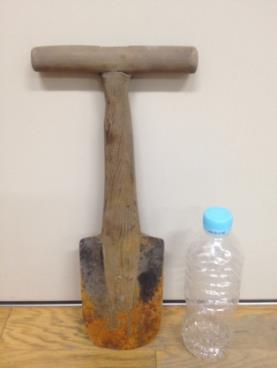 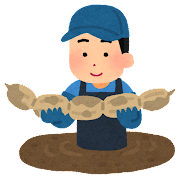 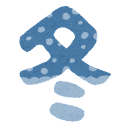 れんこん
収　穫
　　れんこん掘り
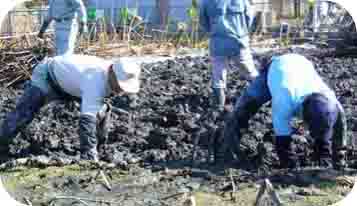 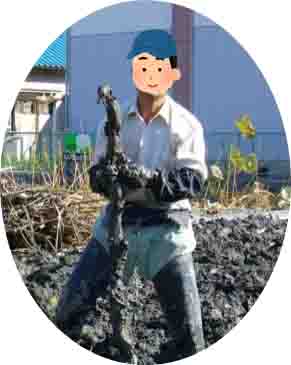 折れないように、気をつけながら掘っています
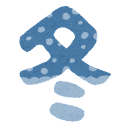 れんこん
収　穫
　　れんこん掘り
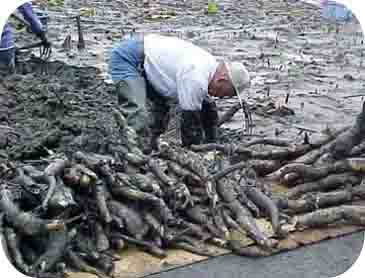 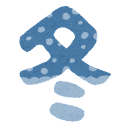 れんこん
収　穫
　　れんこん洗い
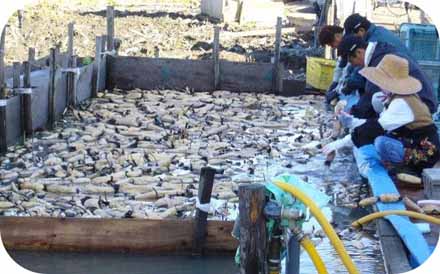 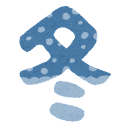 れんこん
収　穫
　　れんこん洗い
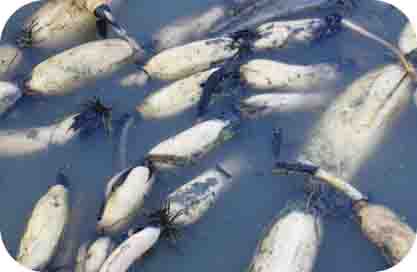 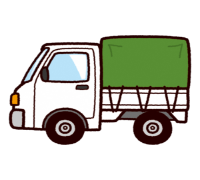 収穫後、農協へ出荷
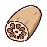 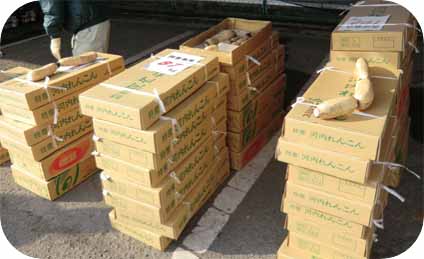 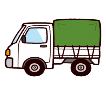 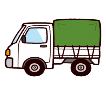 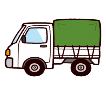 門真の野菜が学校へ届くまで
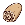 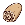 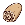 門真の農家
とれたて新鮮な野菜が
学校に届きました！
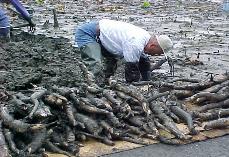 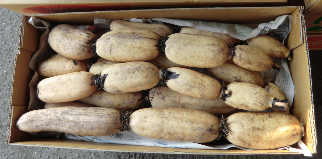 八百屋
学　校
農　協
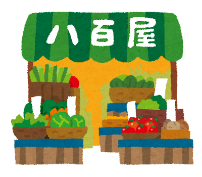 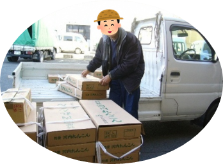 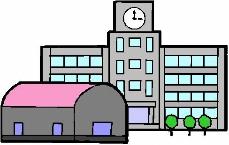 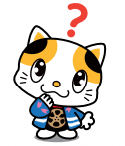 どんな料理に　　　　　なるのかな？
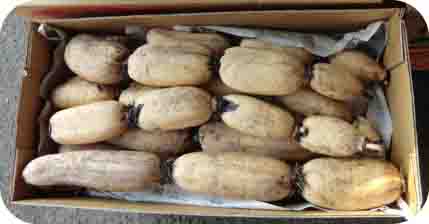 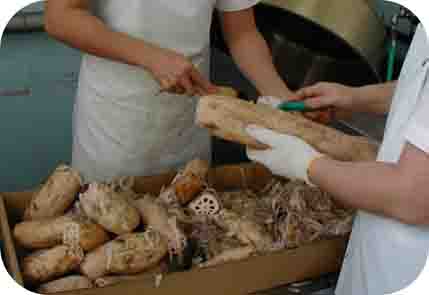 皮をむきます
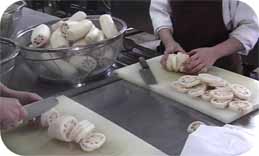 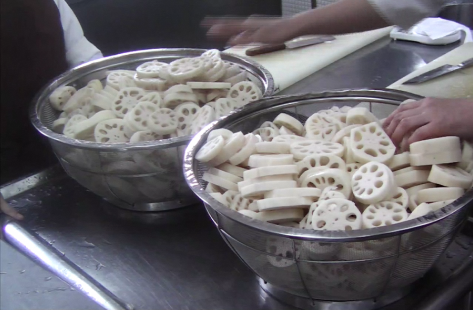 包丁で切ります
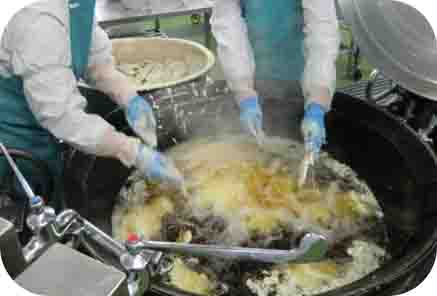 油で揚げます
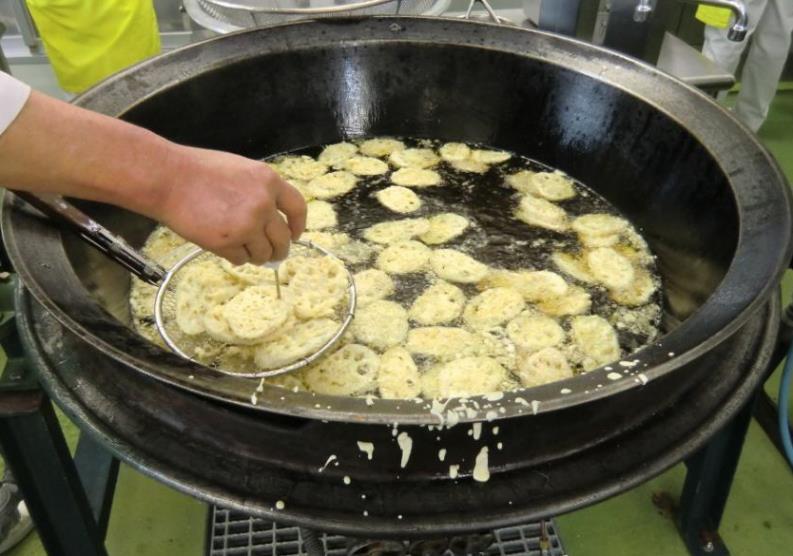 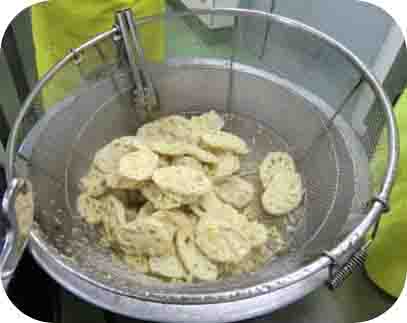 油で揚げます
「れんこんのてんぷら」
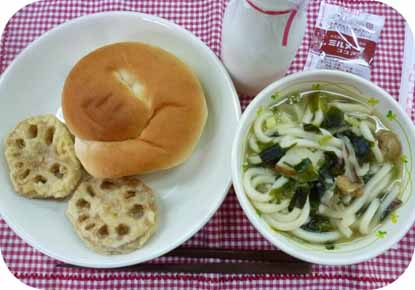 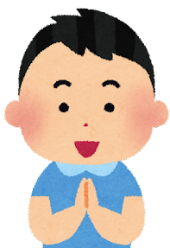 門真のれんこんクイズ！
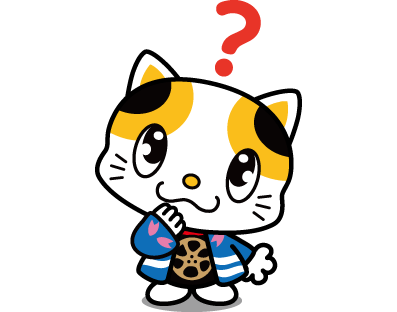 Q. ハート型になるのはなぜ？
普通のれんこん
門真のれんこん
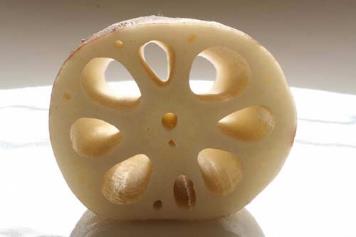 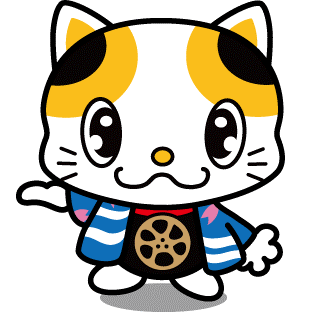 ①ハート型になる種類のれんこん
②ハート型になるよう、れんこんにわくを
   はめて育てた
③土の重みで押されて、ハート型につぶれた
答え　③土の重みで押されて、
　　　　　　　ハート型につぶれた
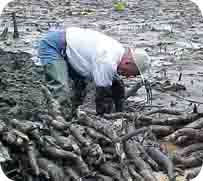 門真のれんこん
畑は、粘土質の
重みのある土が
特徴です！
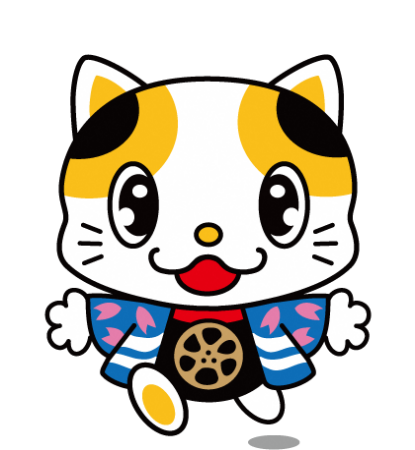 Q. 門真れんこんは、とてもおいし   いと有名ですが、どんなふうにお  いしいと言われているでしょう？
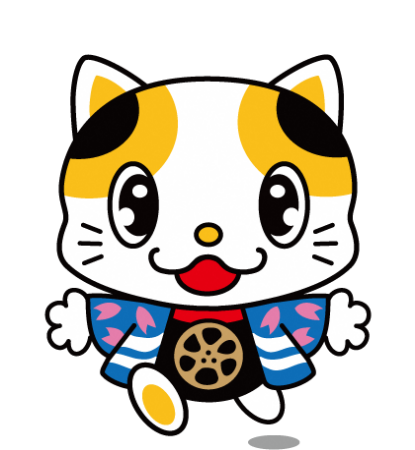 ①サクサクした歯ごたえ
②ツルっとしていて、のどごしがいい
③モチモチとしていて、糸をひく
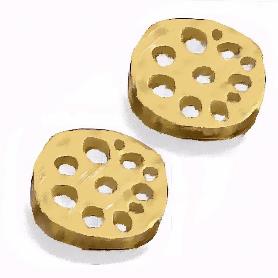 答え　③モチモチとしていて、
　　　　　　　　　　　　　糸をひく
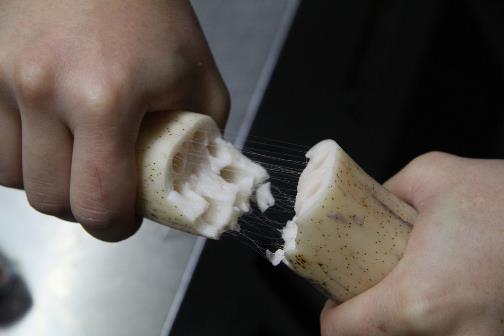 粘土質の鉄分
の高い土で育つ
ことで、もっちり
とした食感に！
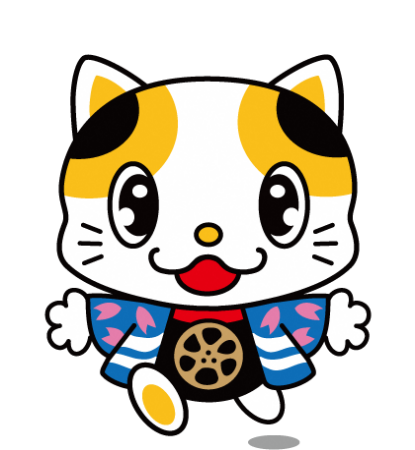 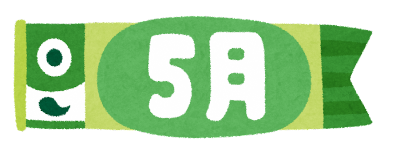 くわい
「種くわい」を植えます
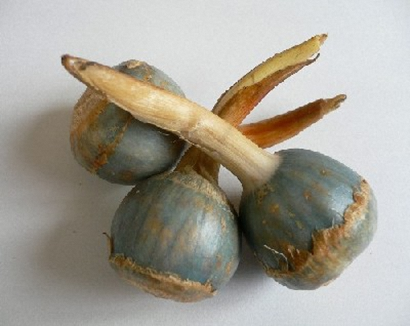 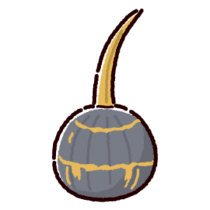 くわい
夏の終わり
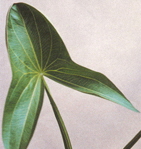 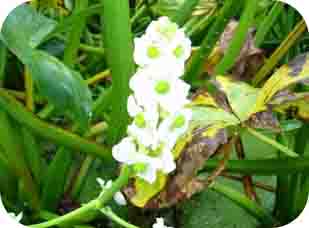 くわいの葉
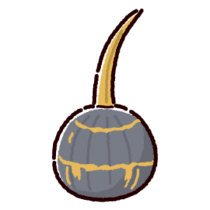 くわいの花
Ｑ. くわいは、どのように実がなっているでしょう？
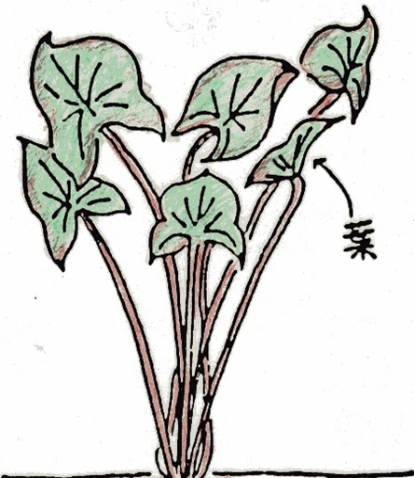 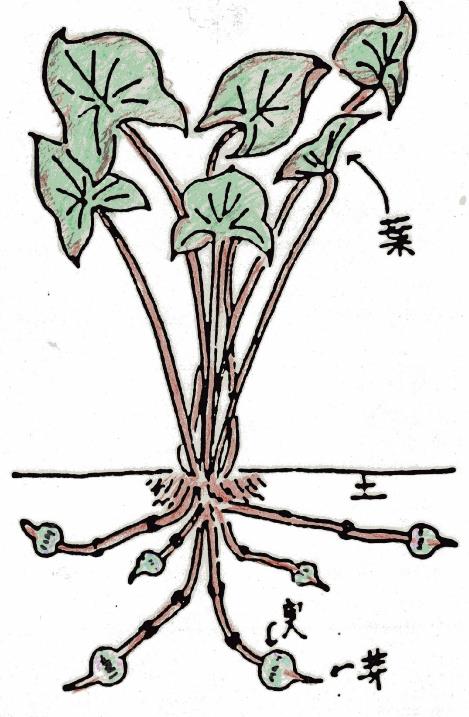 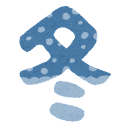 くわい
収　穫
　　くわい掘り
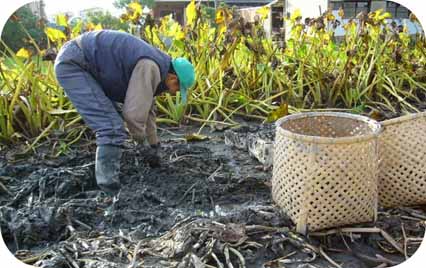 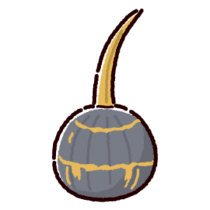 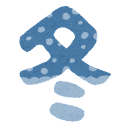 くわい
収　穫
　　くわい掘り
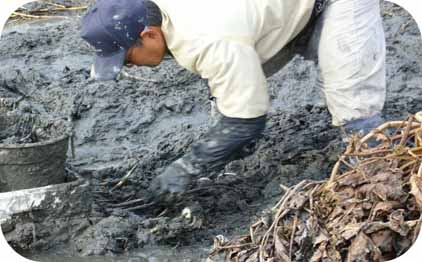 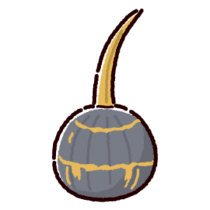 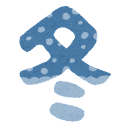 くわい
収　穫
　　くわい掘り
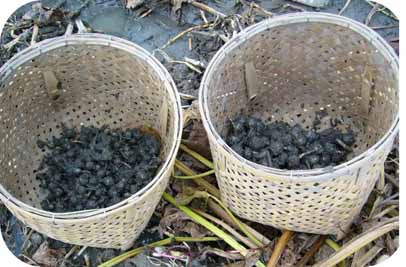 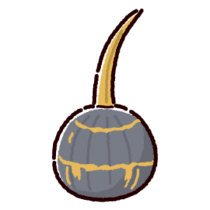 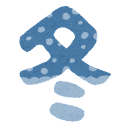 くわい
収穫
くわい洗い＆みがき
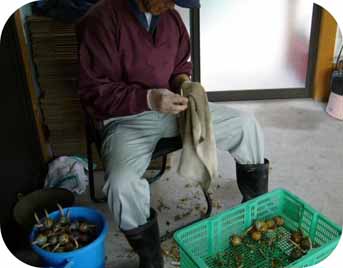 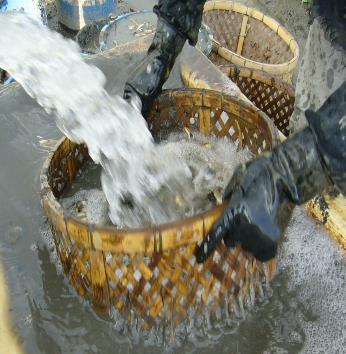 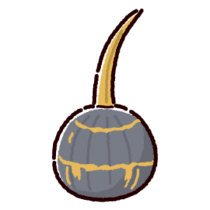 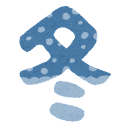 くわい
収穫
くわい洗い＆みがき
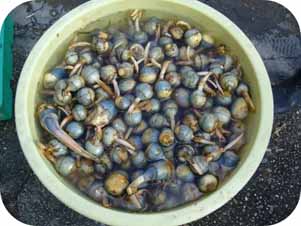 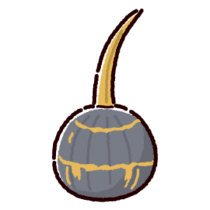 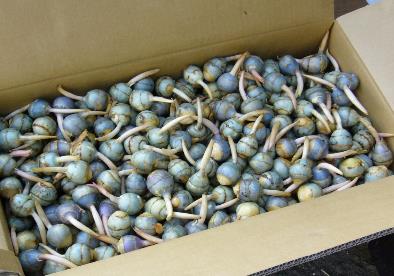 くわいも昔は給食に出ていました
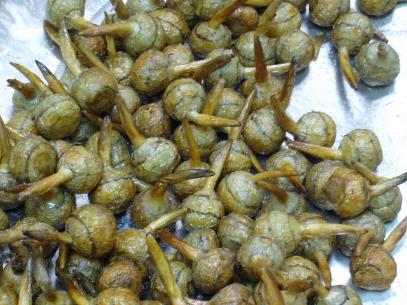 油で揚げて
     からあげに…
今では給食に出せなくなりました
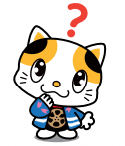 どうして？
給食は、門真市の小中学生で約7千人が同じ
日に同じものを食べます。給食に出すためには
一度にたくさんの「くわい」が必要です。

でも農家の人たちは、昔のように、
一度にたくさん掘ることができなく
なってしまったのです…
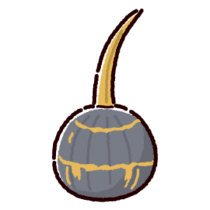 Q. 農家の人たちは、どうして　 昔のようにほれなくなったの？
①農業をする人が減ってしまった
②農家のおじさんたちが年をとって、掘る作業がしんどくなった
③くわいを作る畑が少なくなった
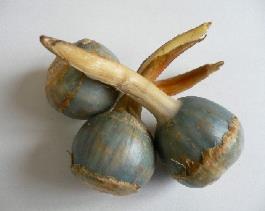 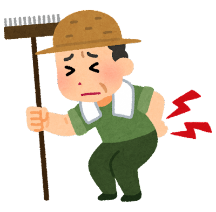 答え　全部
①農業をする人が減ってしまった
②農家のおじさんたちが年をとって、掘る作業がしんどくなった
③くわいを作る畑が少なくなった
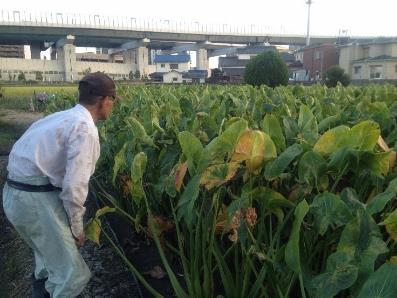 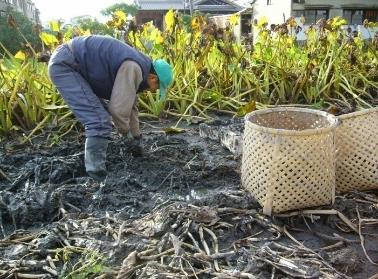 こまつな・しろな
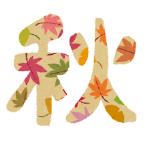 「種まき」
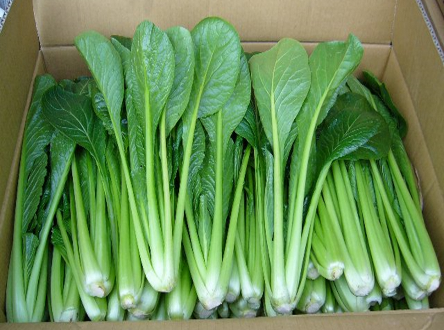 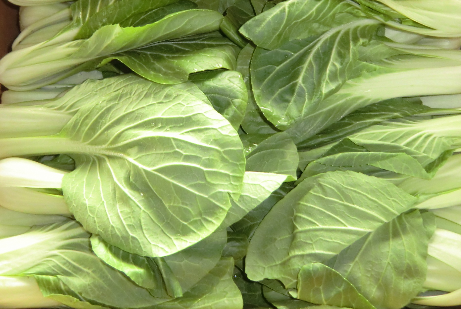 給食に出す時期にあわせて種をまきます
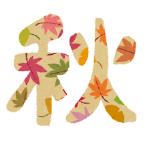 こまつな
畑をたがやす
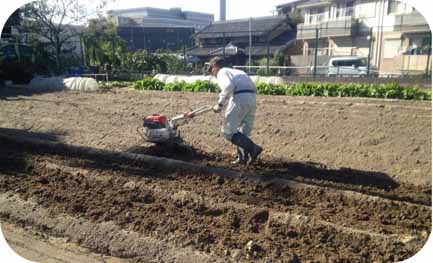 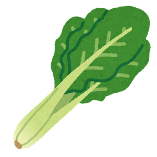 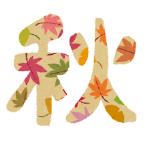 種まき
こまつな
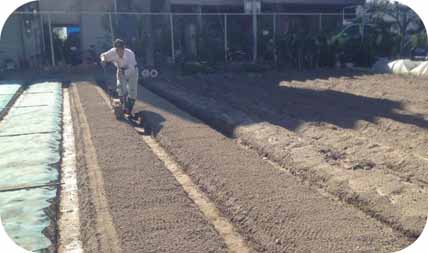 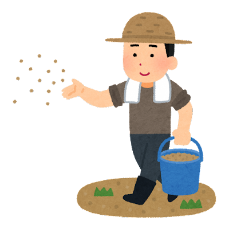 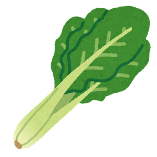 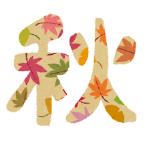 こまつな
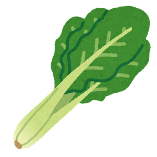 少し大きくなりました
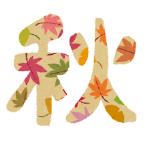 こまつな
間引き
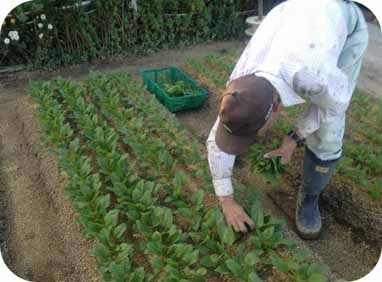 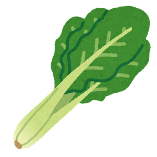 こまつな
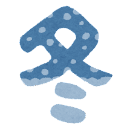 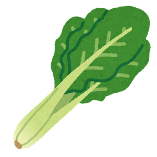 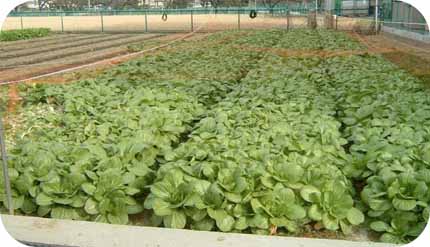 三ツ島　〇〇さんのこまつな畑
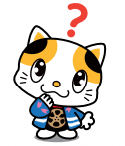 どんな料理に　　　　　なるのかな？
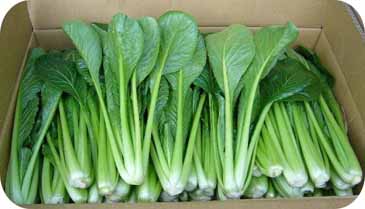 下ゆでします
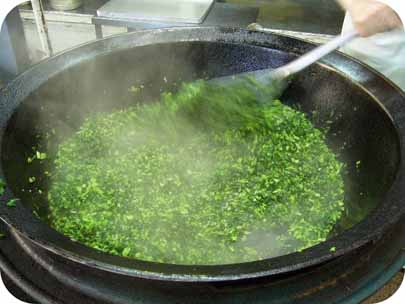 釜で炒めます
ご飯に混ぜます
「菜 飯（なめし）」
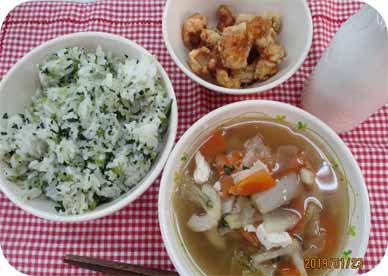 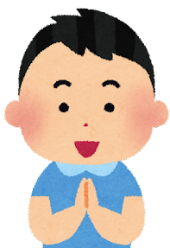 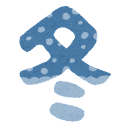 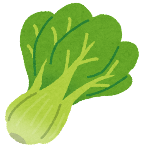 しろな
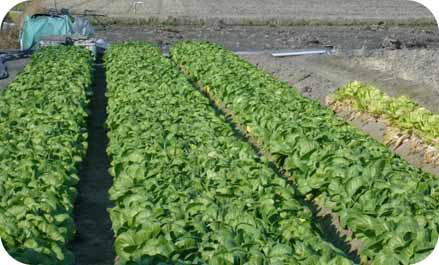 北島五月田小学校付近　　〇〇さんのしろな畑
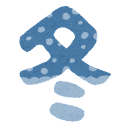 しろな
収　穫
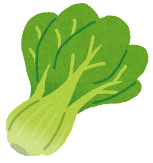 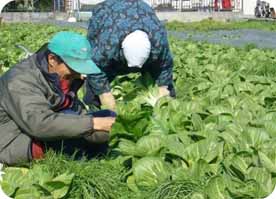 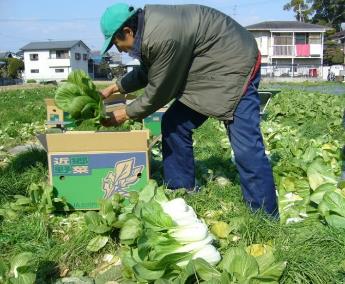 ひえじま三島神社付近
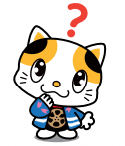 どんな料理に　　　　　なるのかな？
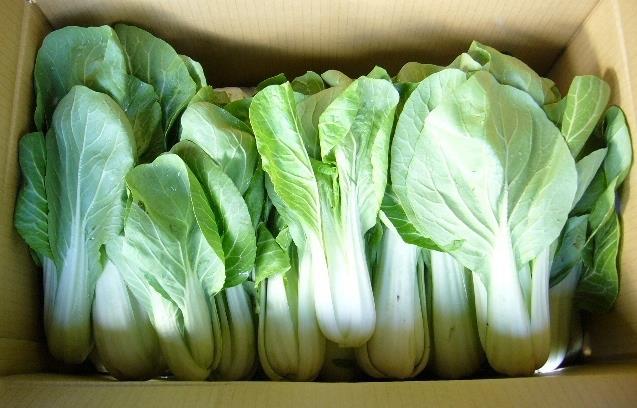 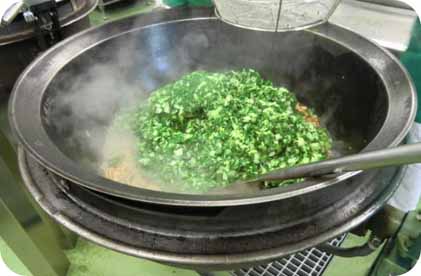 あげと一緒に炊きます
「しろなの煮びたし」
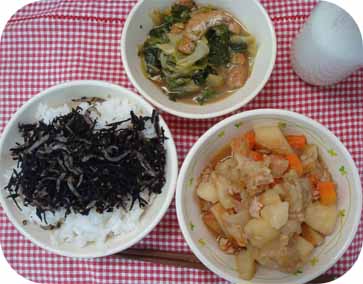 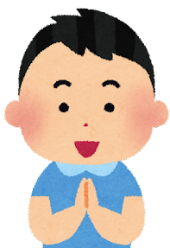 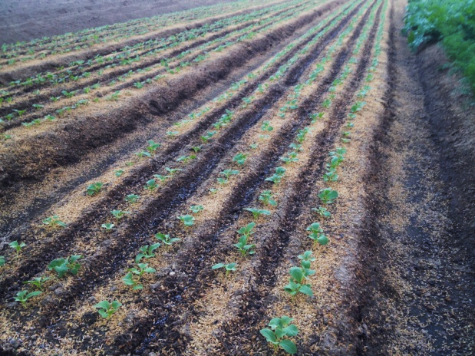 ここで問題です
Ｑ．農家の人たちは、門真の給食に出す
     小松菜・しろなを育てるとき、農薬を
    できるだけ使わないようにします。 
    どうしてかな？
答え
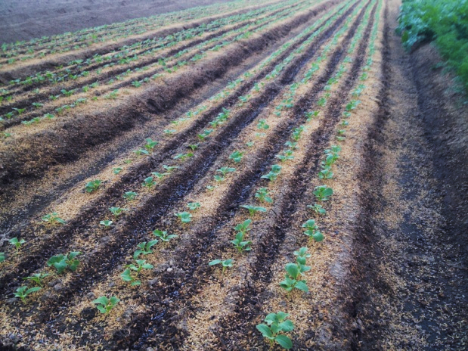 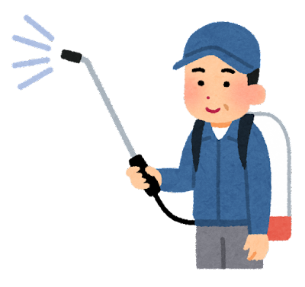 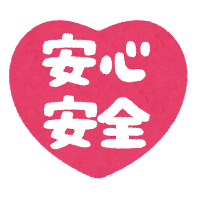 門真の子どもたちに、農薬の少ない
  安全な野菜を食べてほしいから